Monthly CHL concentrations from GlobColour 1998–2022
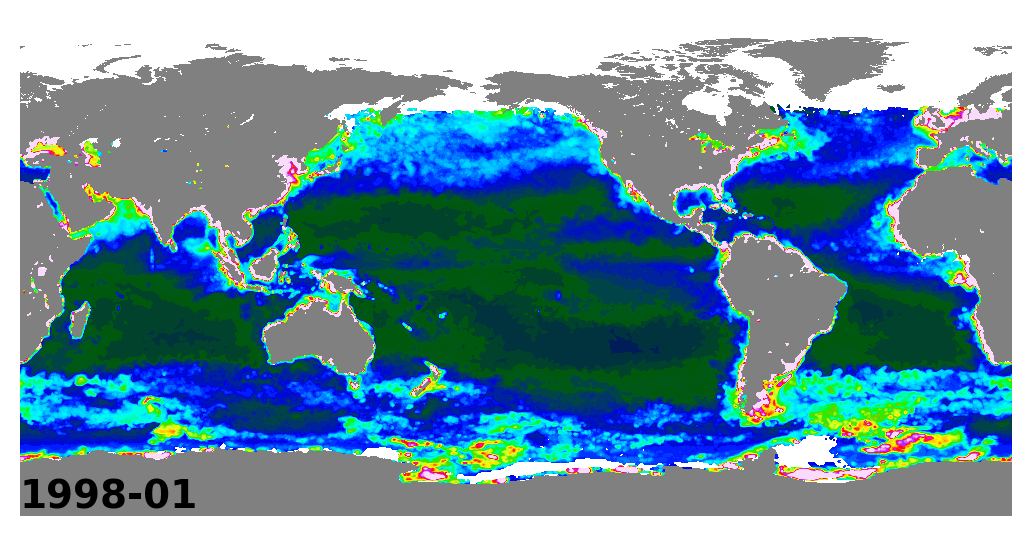 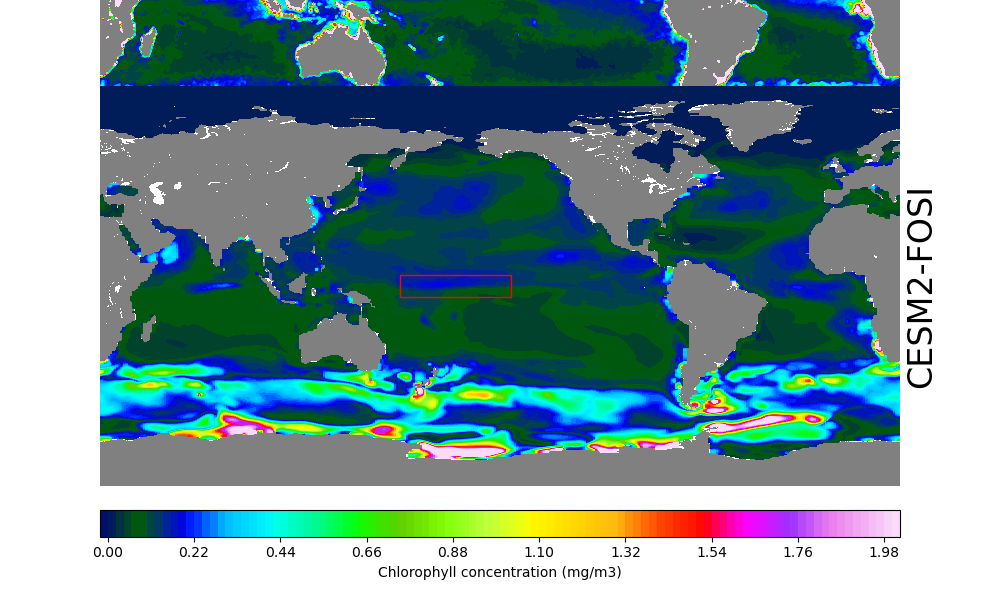